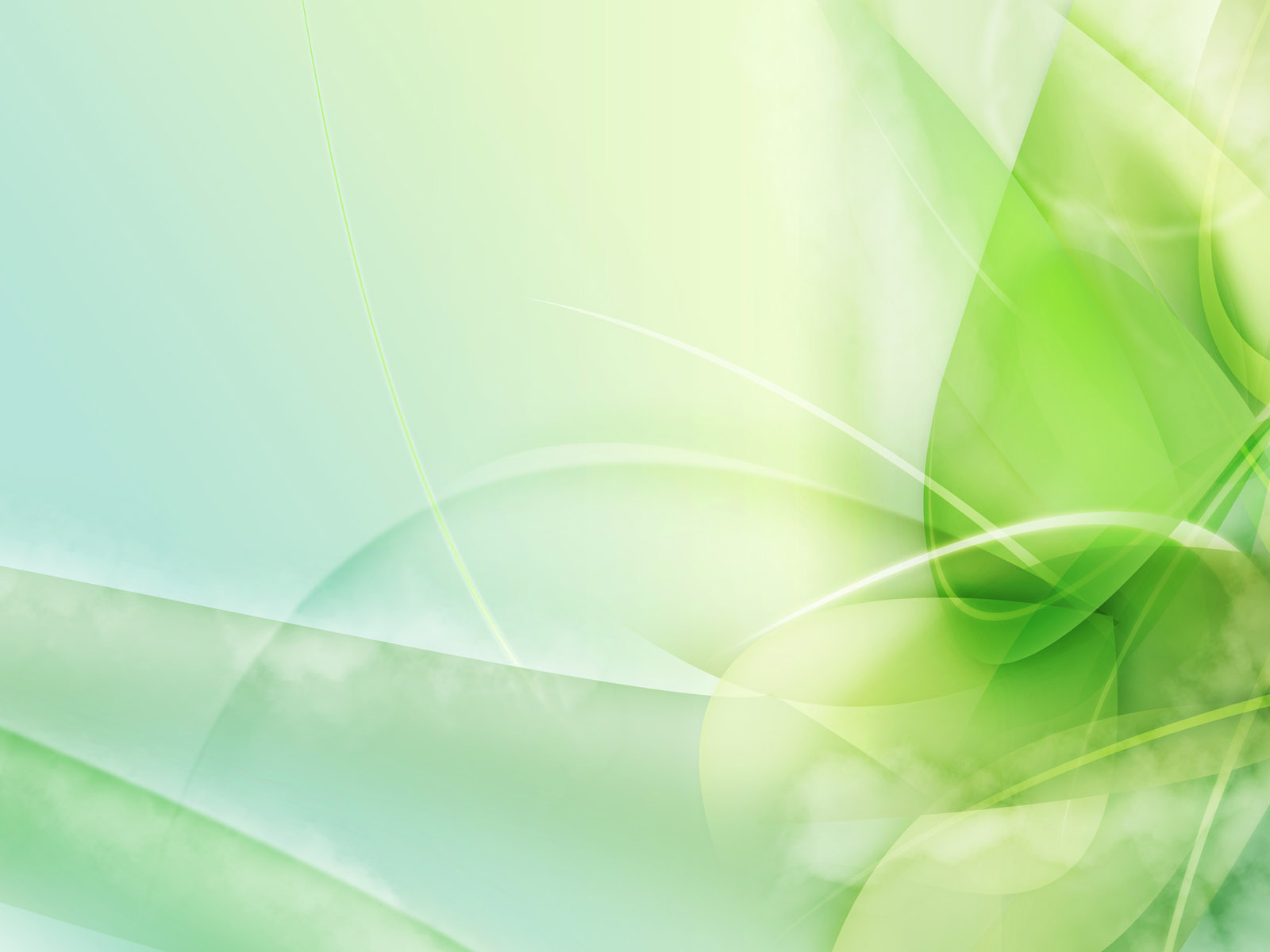 Канада
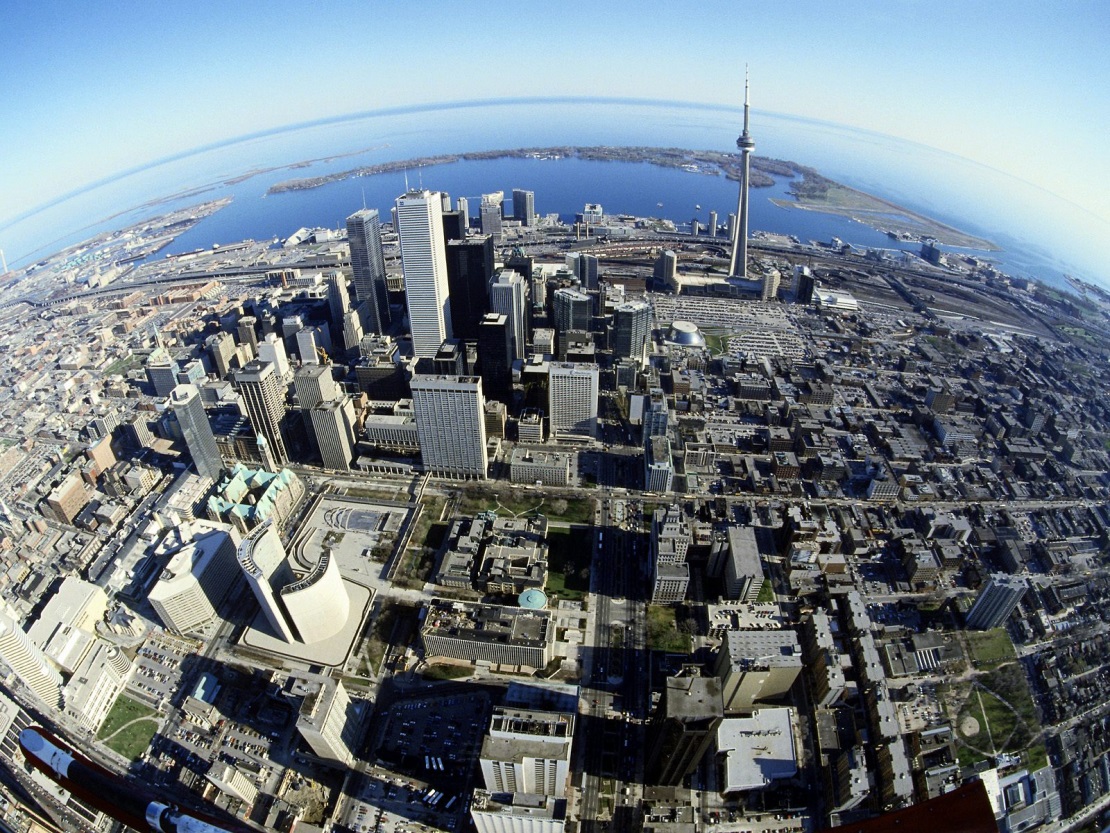 Виконала:
Учениця 10-А класу
Сіопко Ірина
Площа -  9,97 млн. кв. км.
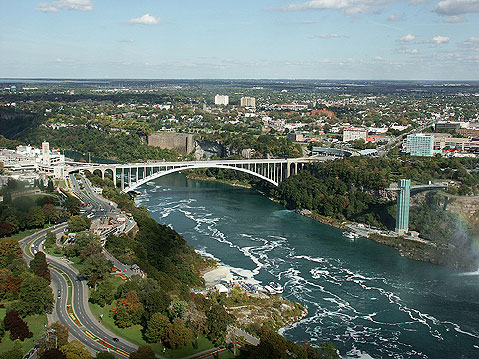 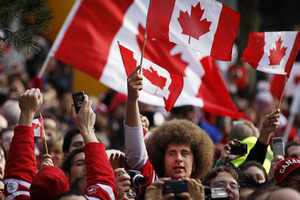 Населення – 33,5 млн. чол. (2009 р.)
Склад Території
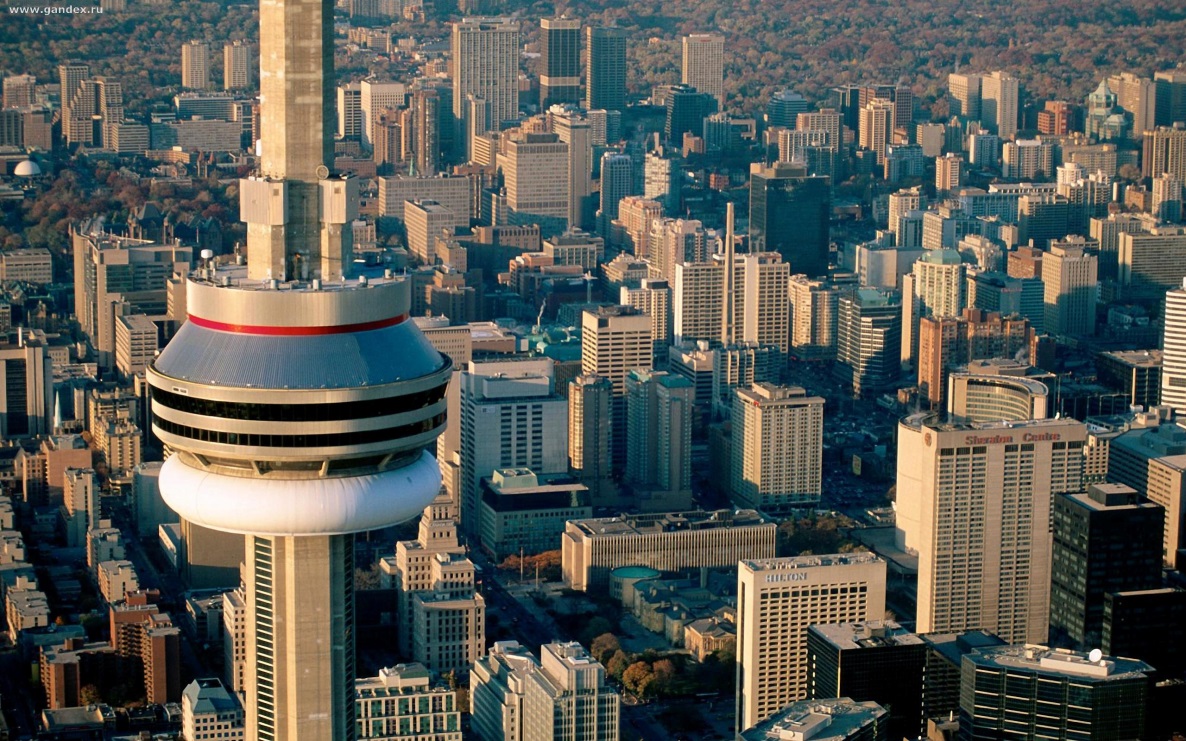 10 провінцій
3 території
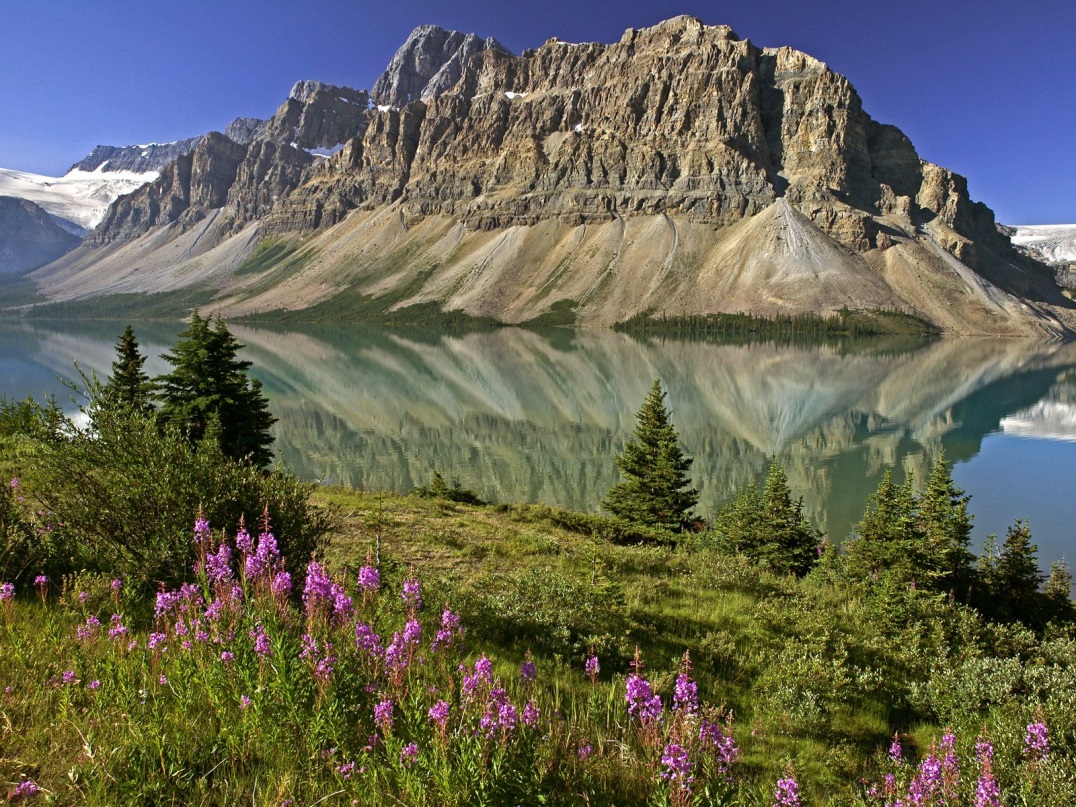 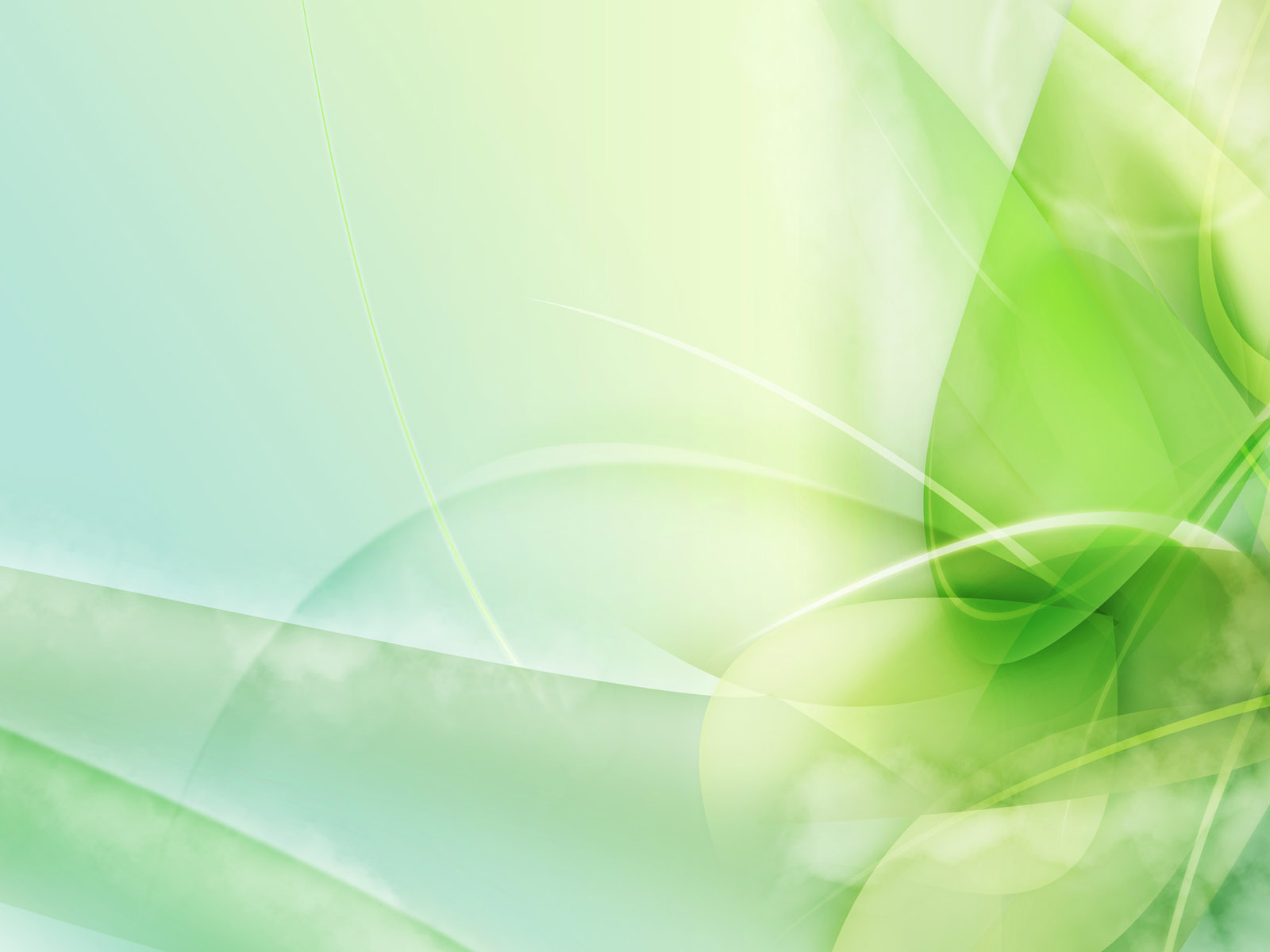 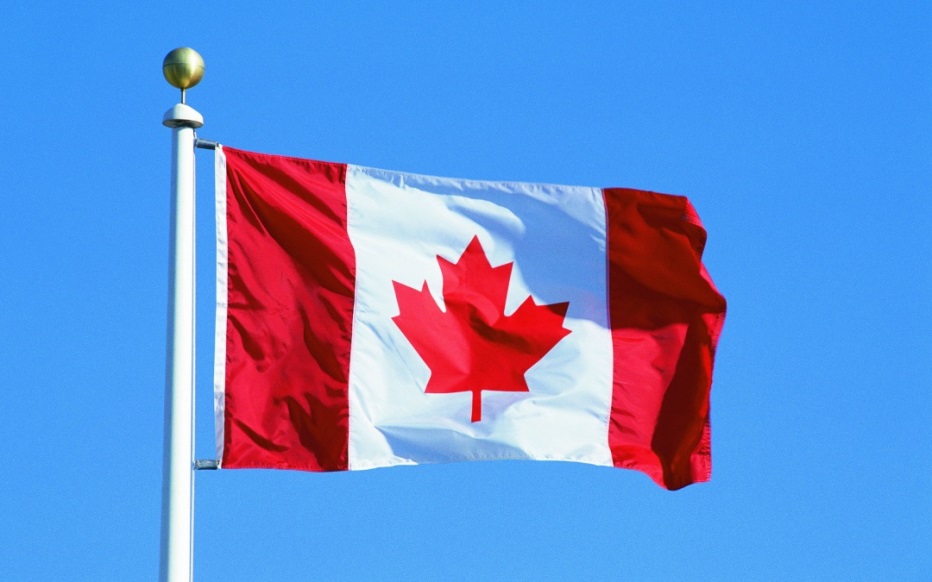 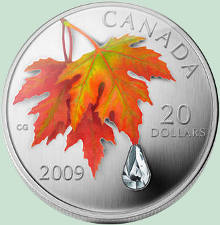 Прапор
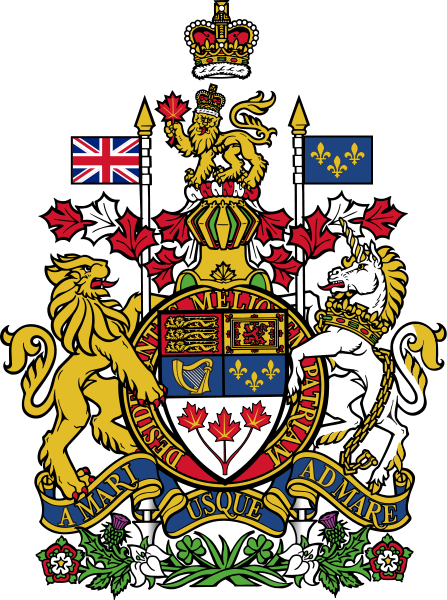 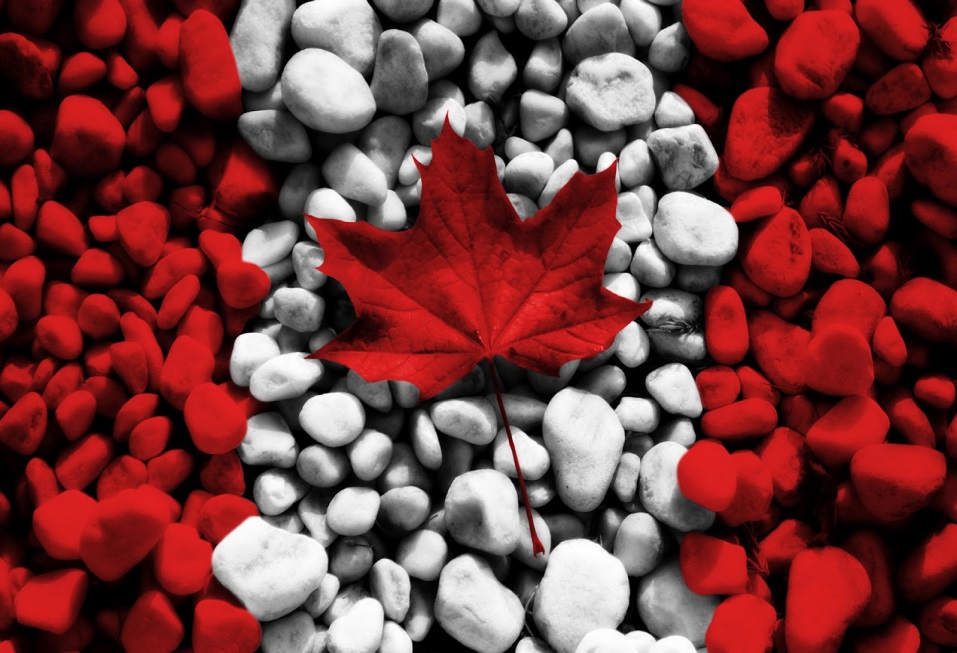 Герб
Столиця
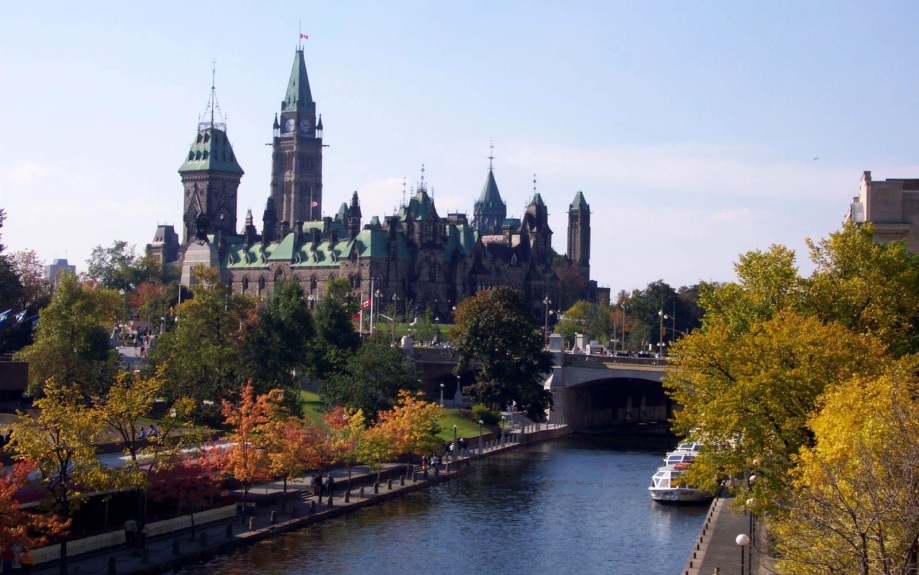 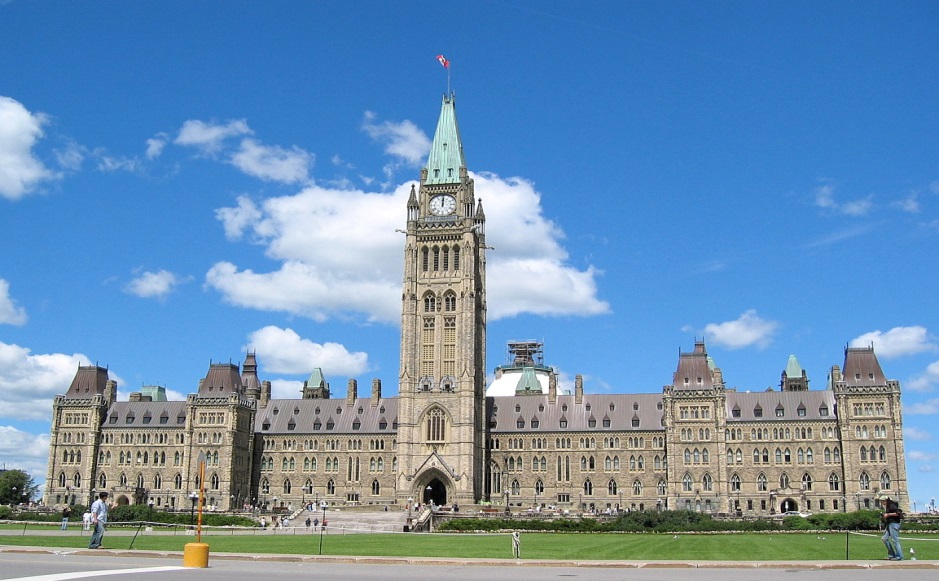 Оттава
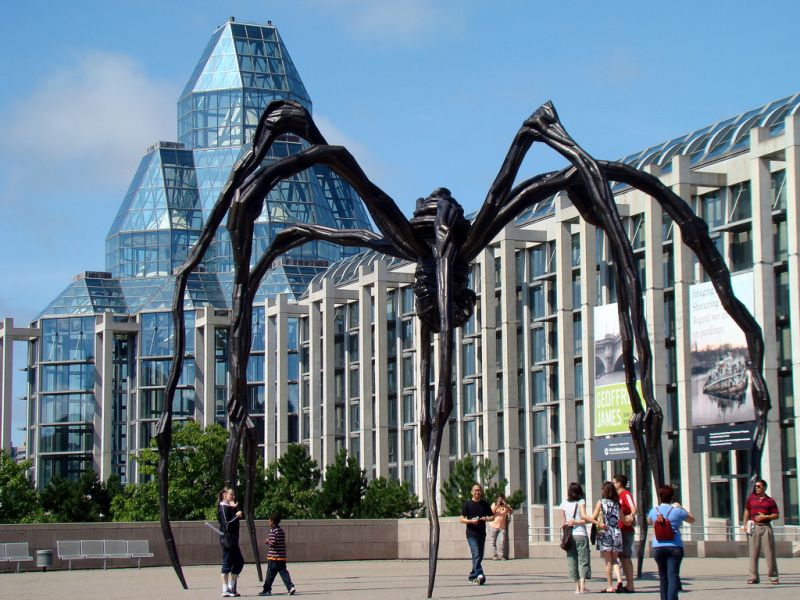 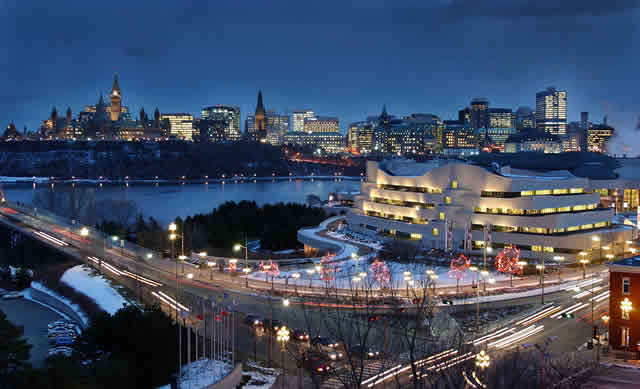 Грошова Одиниця
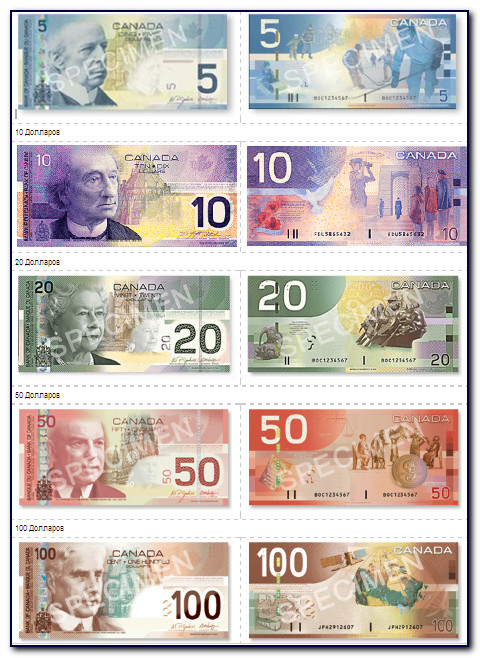 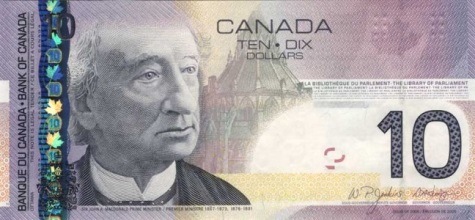 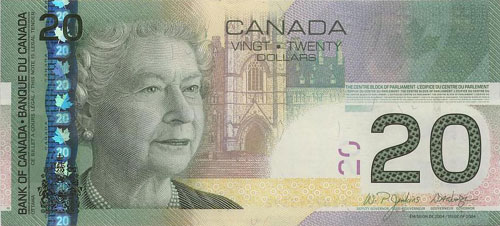 Канадський доллар
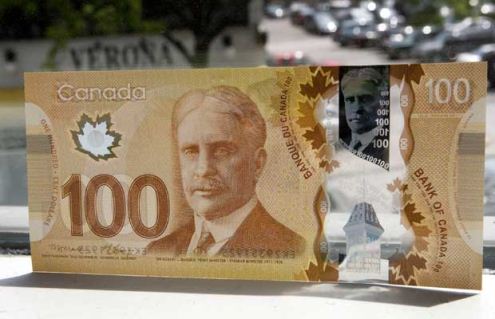 Великі міста
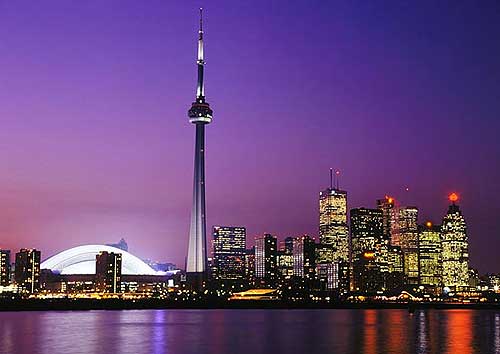 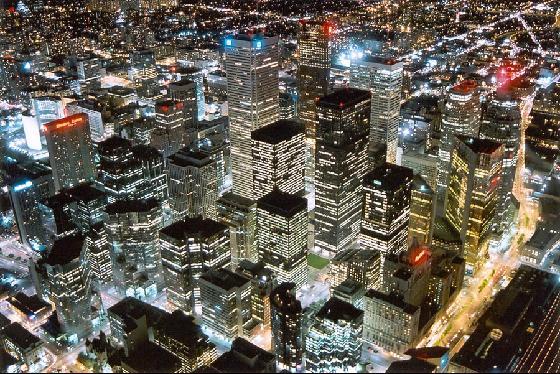 Торонто
Монреаль
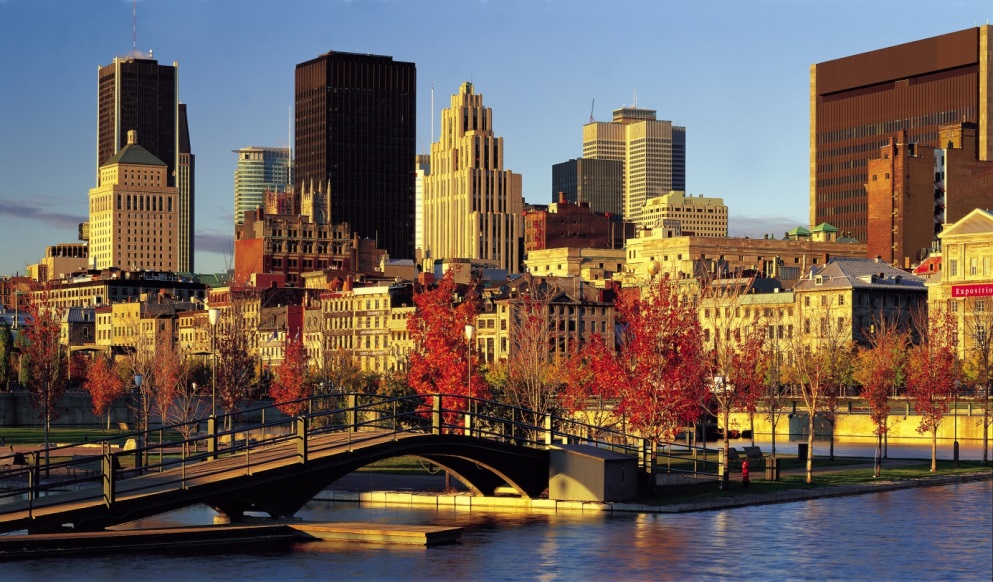 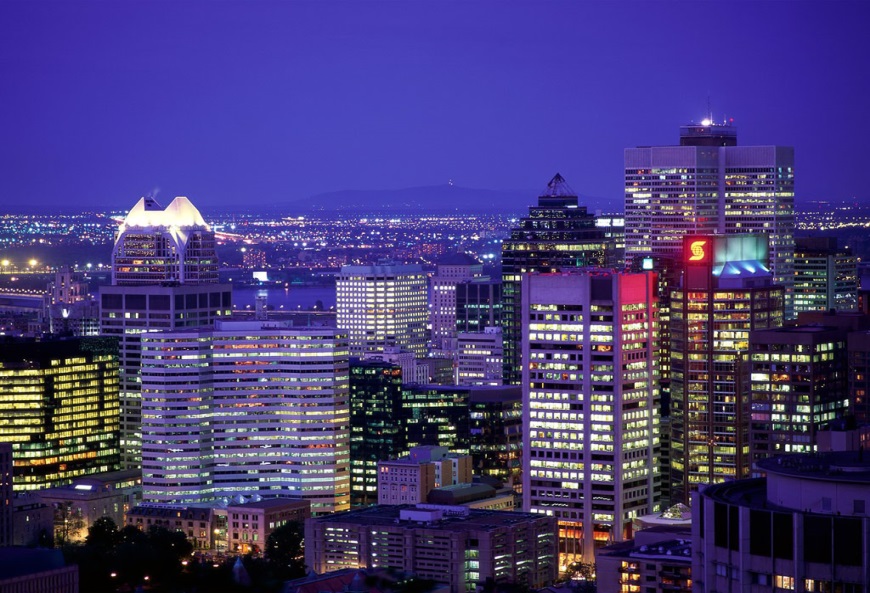 Офіційні мови
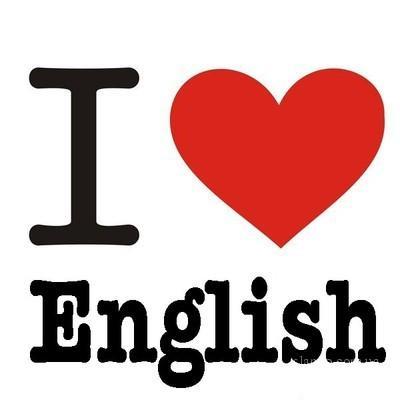 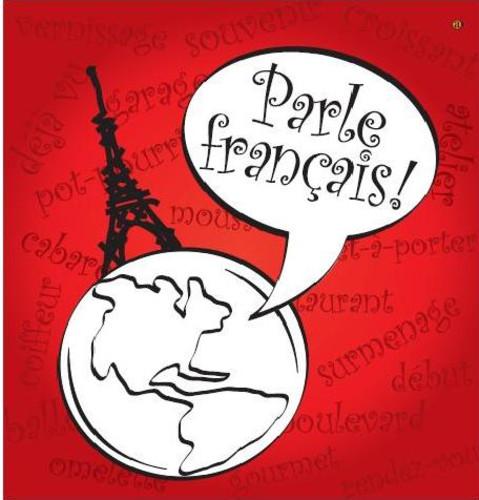 ЕГП Канади
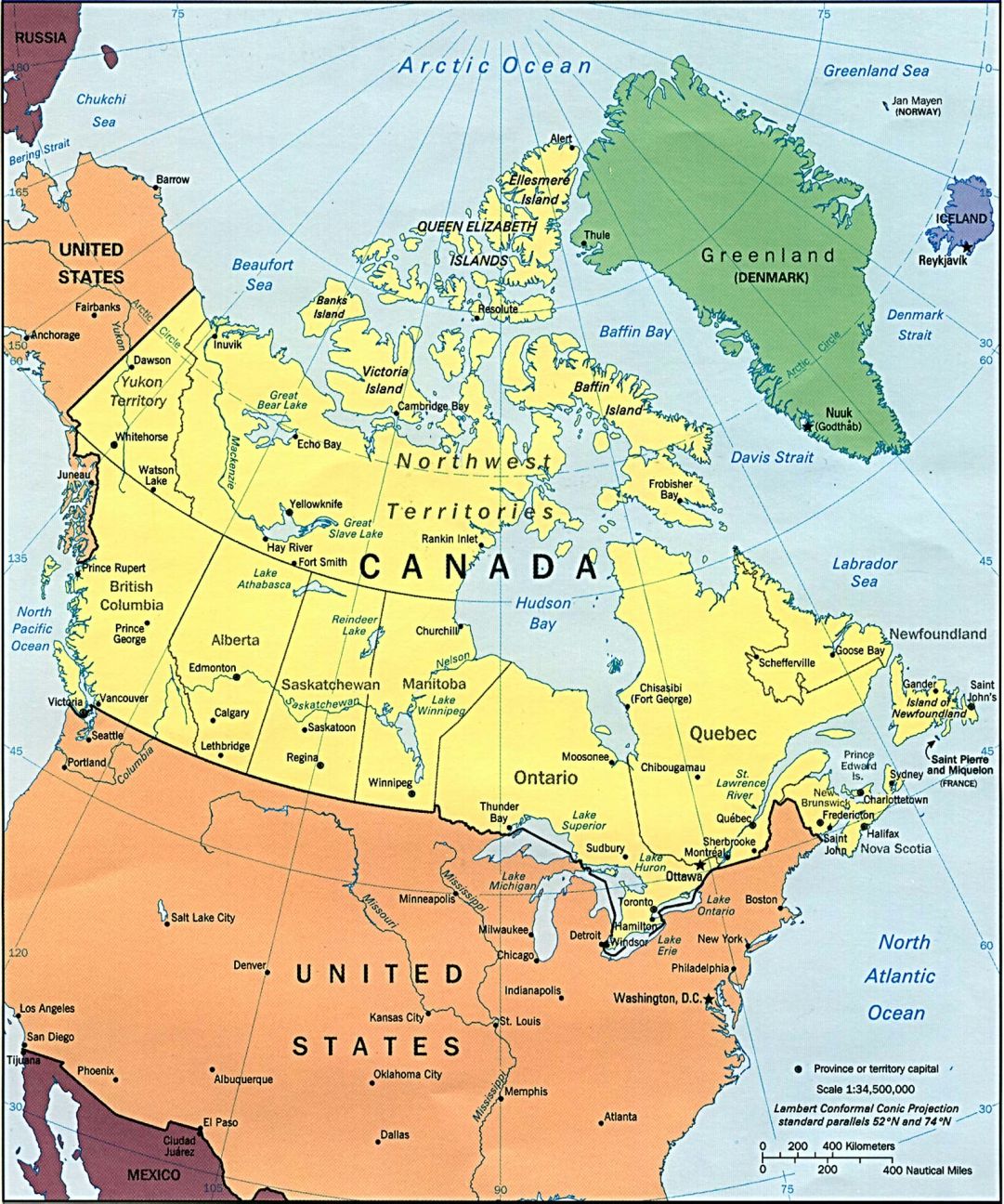 Вихід до трьох океанів;
90% берегів не беруть участь в господарстві країни;
Порти Ванкувер, Монреаль;
Кордони з США – партнером НАТО;
Зв'язки через Великі озера та суходільними шляхами;
Економічні зв'язки з США.
Дякую за увагу